Welcome to the training
Major components in Chambers
First we will start with learning about the components.
Most commonly used components in chamber are as follows:-
PLC.
HMI.
Analog card/RS 485 module.
Transmitters for PT100 sensors.
Sensor card for Temp/RH sensors.
Relays , SSR & contactors.
Dry heater.
Boiler heater  & Ecotronic humidifiers.
Compressors.
Door sensor, water level switch.
Float valve , solenoid water inlet valve.
Sensors(temperature and humidity )
PLC
Nomenclature at control panels
HMI
Analog card         RS 485 module
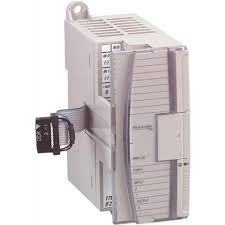 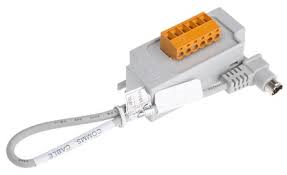 AB
AB
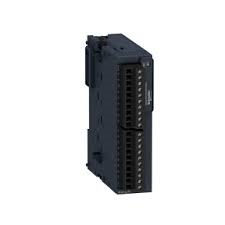 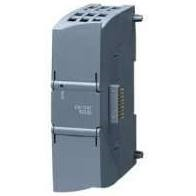 Schneider
Siemens
Transmitters
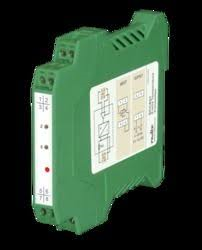 4 to 20 mAmps
0 to 10 volts
Sensor card for Temp/RH sensors.
Relays , SSR & contactors.
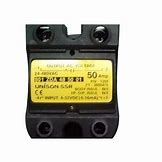 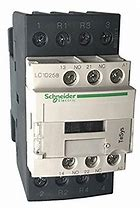 Dry heater.
Boiler heater.
Compressors.
Door sensor, water level switch.
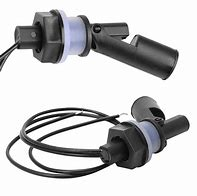 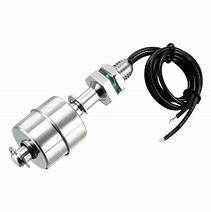 Float valve , solenoid water inlet valve.
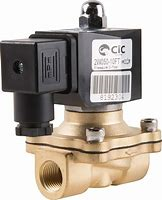 Sensors(temperature and humidity )